عادلٌ في الطَّائِرة
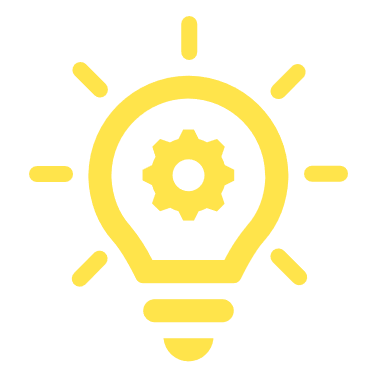 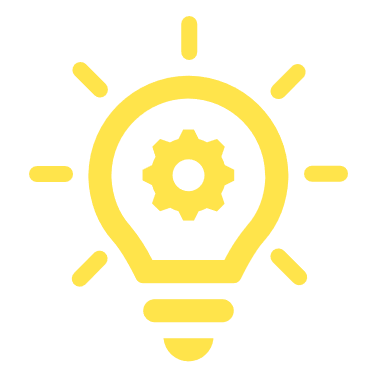 عادلٌ في الطَّائِرة
عادلٌ في الطَّائِرة
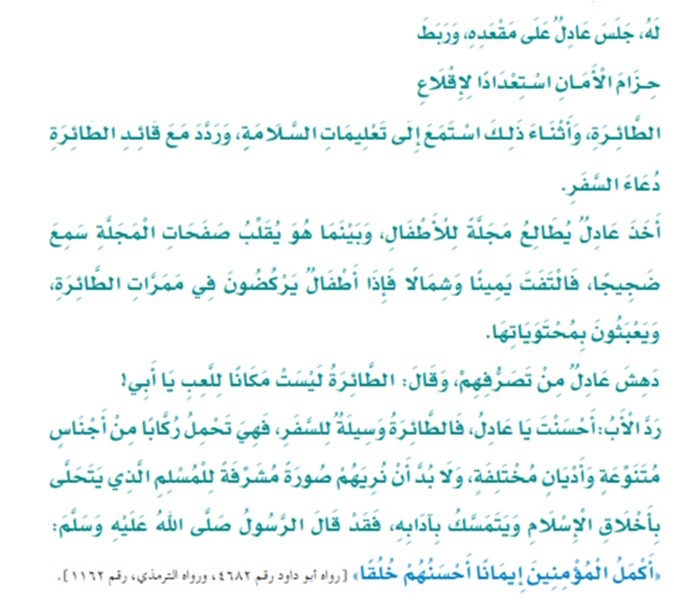 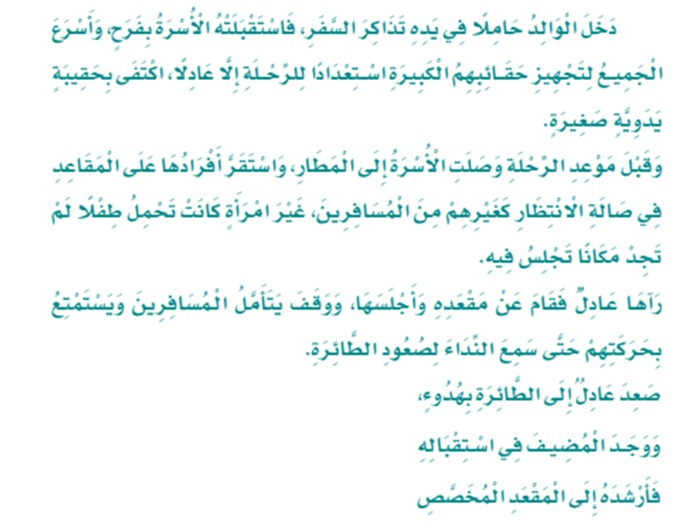 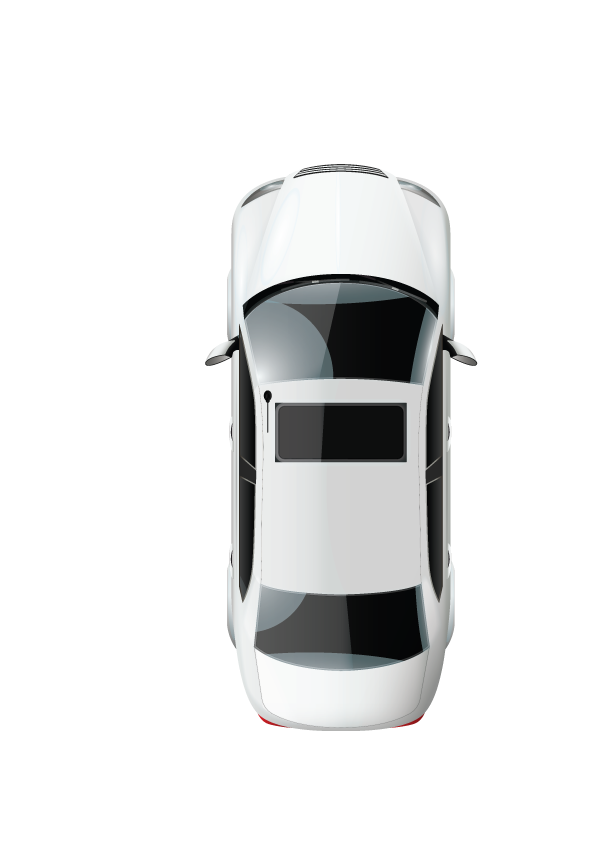 هو أن والده أحضر لهم تذكرة الرحلة
1
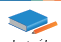 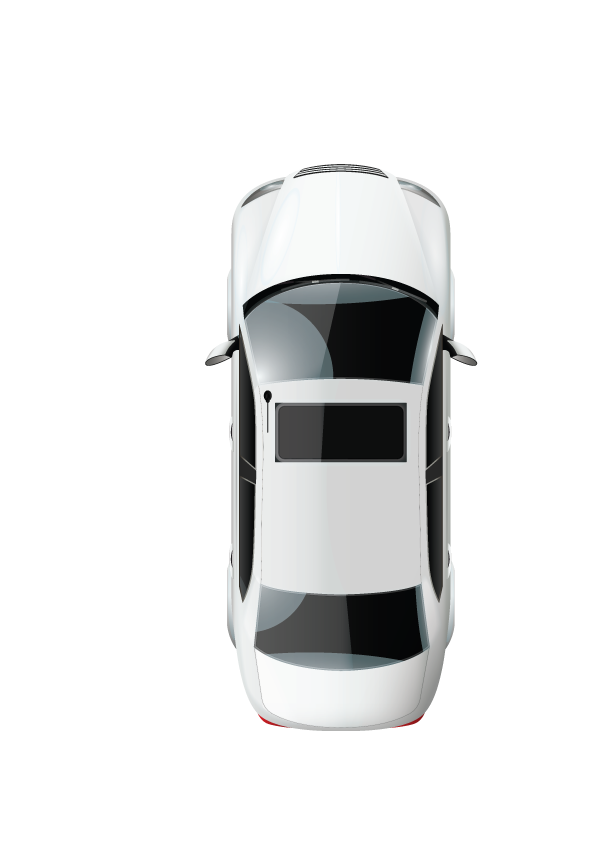 5
3
2
2
قام عن مقعده و أجلسها
كيف استدلَّ عادلٌ على مقعدِه المخصّص له 
في الطائرة؟
ما الذي ردّده عادلٌ مع قائدِ الطّائرة؟
4
1
كيف تصرَّف عادلٌ مع المرأةِ التي لم تجد مقعداً في
 صالةِ الانتظارِ؟
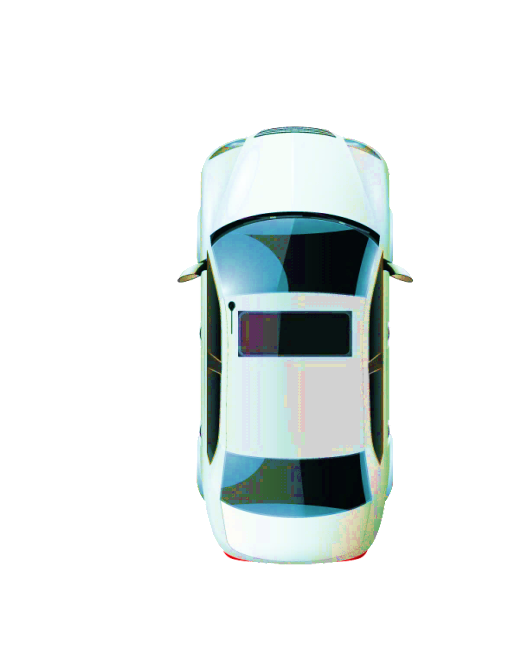 لم ربط عادلٌ حزامُ الأمان؟
ما سببُ فرح أسرةِ عادلٍ؟
الفهم و الاستيعاب
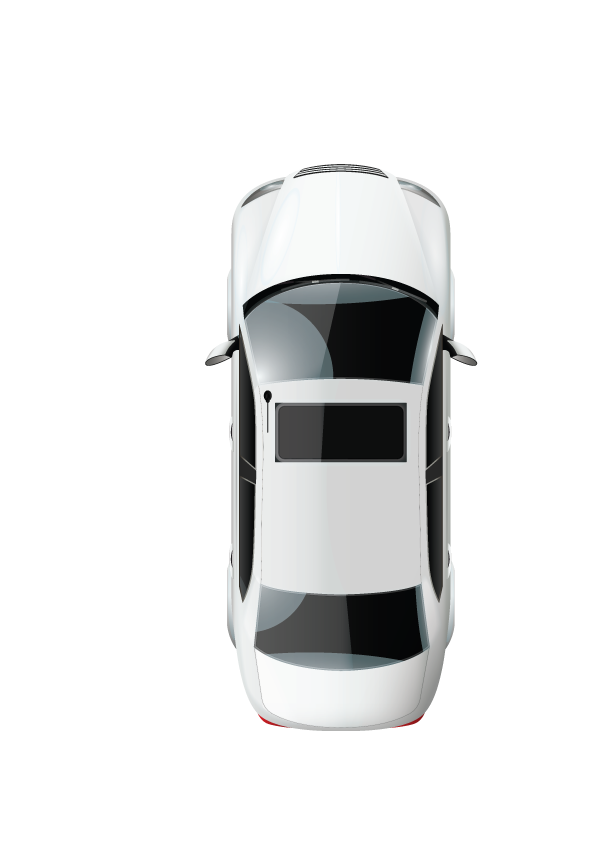 دعاءَ السّفرِ
وجدَ المضيفَ في استقباله فأرشده إلى المقعد المخصص له
5
3
أولاً
أجيب :
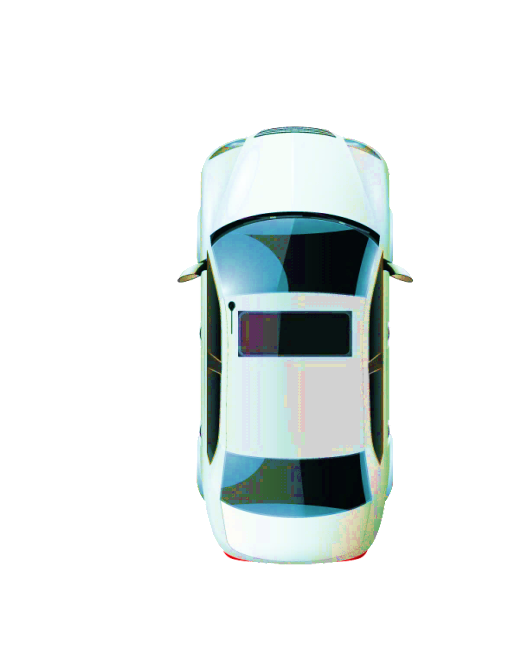 استعداداً لإقلاعِ الطّائرةِ
4
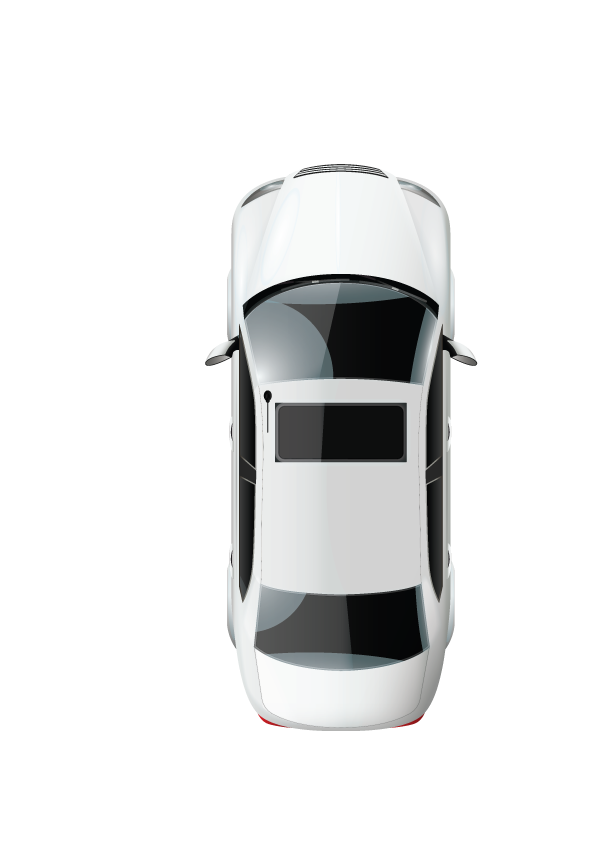 9
السفر مع الأسرة
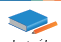 7
6
أنه سمع ضجيجا فتلفَّت يميناً و شمالاً فإذا بأطفال يركضون في ممرَّات الطائرة و يعبثون بمحتوياتها، مربكين المضيفين في أثناء عملهم،  و لو كنت مكانه أجلس في مقعدي،  لأن الطائرة ليست مكاناً للعب
ما اسم المطار الموجود في مدينتك؟
6
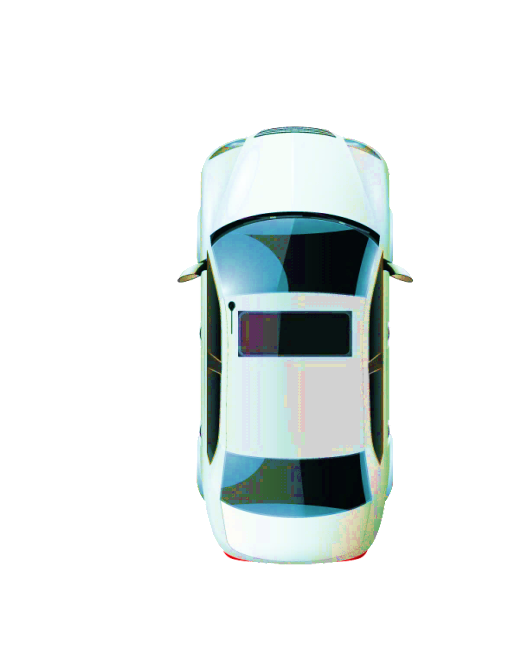 8
كيف تصرَّف عادلٌ مع المرأةِ التي لم تجد مقعداً في
 صالة الانتظار؟
9
اذكر دعاء السفر .
اقترح عنواناً آخر للنص
الفهم و الاستيعاب
مطار جدة ،  أو أي مطار أخر
7
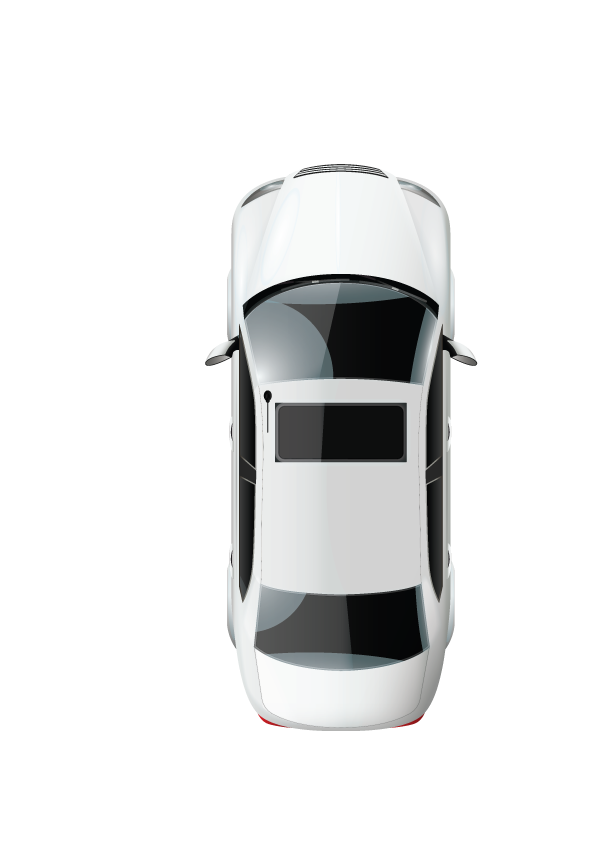 أولاً
أجيب :
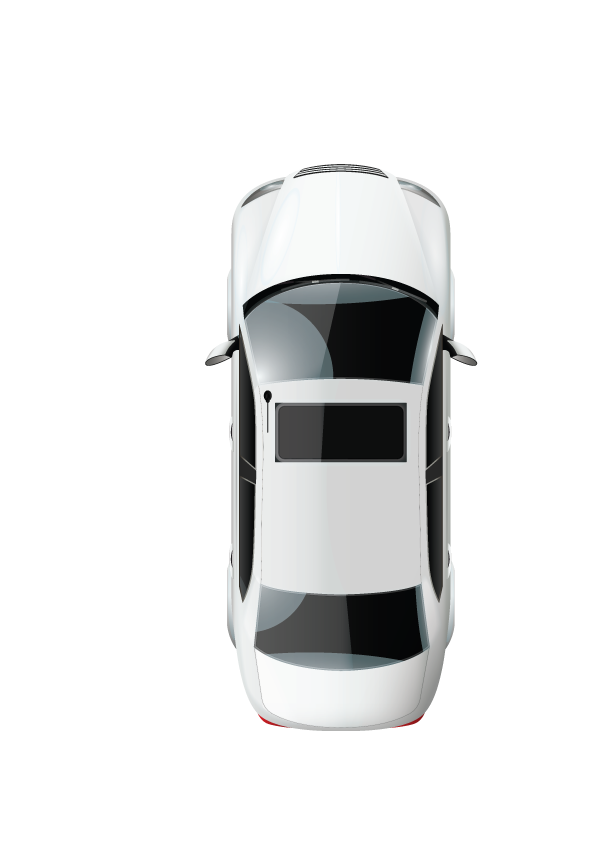 سُبْحَانَ الَّذِي سَخَّرَ لَنَا هَذَا وَمَا كُنَّا لَهُ مُقْرِنِينَ وَإِنَّا إِلَى رَبِّنَا لَمُنقَلِبُونَ، اللّهمّ إنّا نسألُكَ في سَفَرِنَا هذَا البِرّ والتّقْوَى، ومِن العَمَلِ مَاتَرْضَى، اللّهمّ هَوِّنْ عَلَيْنَا سَفَرِنَا هذَا وَاطْوِ عَنَّا بُعْدَه، اللَّهُمَّ أَنْتَ الصَّاحِبُ فِي السَّفَرِ، وَالْخَلِيفَةُ فِي الأَهْلِ، اللَّهُمَّ إِنِّي أَعُوذُ بِكَ مِنْ وَعَثَاءِ السَّفَرِ وَكَآبَةِ الْمَنْظَر وَسُوءِ الْمُنْقَلَبِ فِي الْمَالِ وَالأَهْلِ "
8
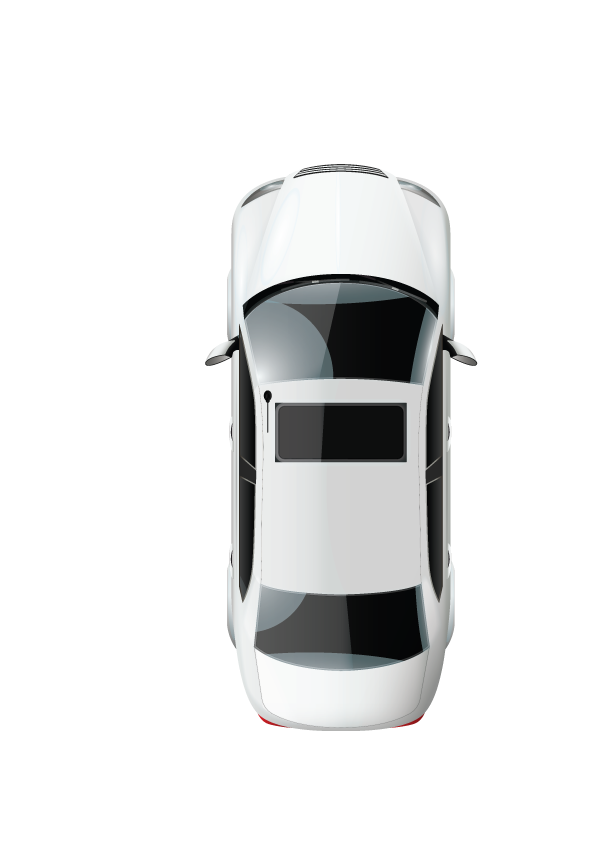 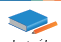 11
10
أثنى على موقفه و أيده: (( رد الأب: أحسنت يا عادل،  فالطائرة وسيلة للسفر،  تحمل ركابا من أجناس مختلفة و أديان، و لابد أن نريهم...))
هل يمكن أن أحاكي عادلاً في تصرفه؟
  أعلل إجابتي.
12
استحسن الوالد موقف عادل من الأطفال الذين يركضون في ممرات الطائرة،  كيف ذلك؟  أقرأ ما يدعم إجابتي من النص.
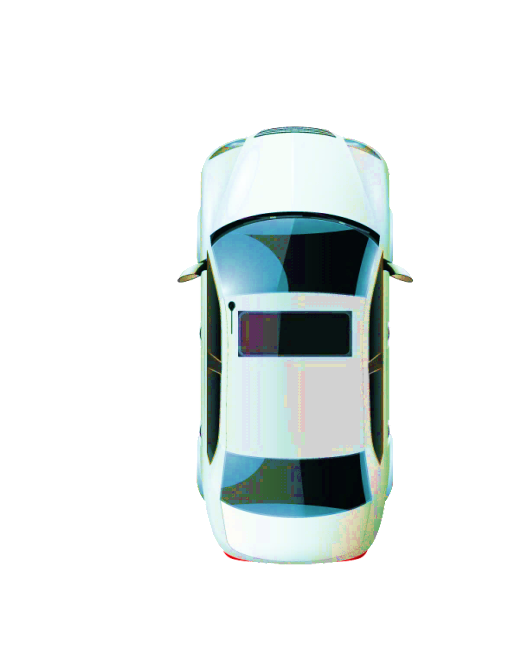 الفهم و الاستيعاب
نعم،  لأنه ألتزم بالنظام و لم يحدث ضجيجا و إرباكا للمضيفين.
11
أولاً
أجيب :
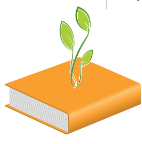 A
أصل التصرف في القائمة أ
 بدلالته في القائمة ب :
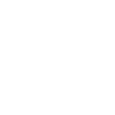 1
1
قام عادلٌ عن مقعدهِ لتجلس المرأة فيه
الثقافةُ و حبُّ القراءةِ
الفهم و الاستيعاب
2
2
سوءُ التَّصرُّف
نفّذ عادلٌ تعليماتِ السّلامةِ
أولاً
أصل :
3
3
طالعَ عادلٌ المجلّة
ركضَ الأطفالُ في ممراتِ الطّائرةِ
التزام
حسنُ الأدبِ
4
5
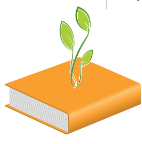 1
الذي أرشد عادلاً إلى مقعده هو :
أصل بالكلمة المناسبة :
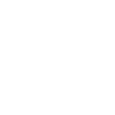 1
المهندس
الفهم و الاستيعاب
2
المضيف
أولاً
أصل :
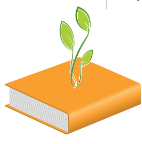 2
عندما استقر عادل في مقعده ربط :
أصل بالكلمة المناسبة :
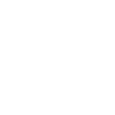 1
حزام الأمان
الفهم و الاستيعاب
2
خيط الحذاء
أولاً
أصل :
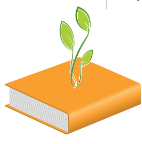 A
أصل الّتصرف في القائمة أ
 بدلالته في القائمة ب :
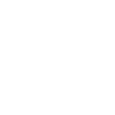 1
1
وقف يتأمل المسافرين
حسنة و جميلة
الفهم و الاستيعاب
2
2
ثانياً
 أنُمَيِّ لغُتَيِ:
1
يطيل النظر
سوء التصرف
3
3
نريهم صورة مشرفة
انطلاق الطائرة و ارتفاعها
استعداداً لإقلاع الطائرة
يطيل النظر
4
5
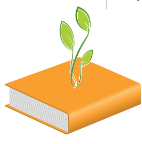 A
أصل الكلمة بضدّها :
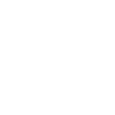 1
1
أرشد
حسنة و جميلة
الفهم و الاستيعاب
2
2
ثانياً
 أنُمَيِّ لغُتَيِ:
2
حافظ
سوء التصرف
3
3
أهمل
استقبل
إقلاع
أضل
4
5
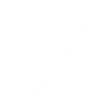 مُرَادْفُهَا
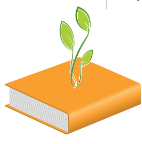 أقلعت الطائرة
طارت
فِعِلْ
هبطت
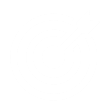 نَوعُهَا
أقلعَتْ
الفهم و الاستيعاب
3
ثانياً
أنُمَيِّ لغُتَيِ:
3
ضدها
أُكْمِلُ خَرِيطَةَ الْمُفْرَدَةِ الآتِيَةِ:
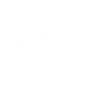 الكَلِمَة في جُمْلَة
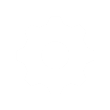 الطّائرة , السّلامة , السفر
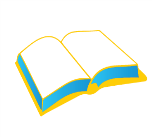 أَستَخْرِجُ مِنَ النَّصِّ:
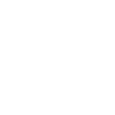 ثلاث كلمات تحوي تاء مفتوحة :
ثلاث كلمات تحوي ال الشّمسية :
ثلاث كلمات تحوي ال القمرية:
ثلاث كلمات تحوي مداً بالواو :
المُضيف , المقعد ,المتخصص
التَّرَاكِيبُ اللُّغَوِيَّةُ
أولاً
أسْتَخْرِجْ:
أحسنت , ليست , صفحات
يركضون , يعبثون , المقصورة
صورة , مشرِّفة , الطائرة
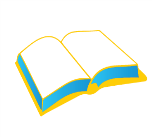 أَستَخْرِجُ مِنَ النَّصِّ:
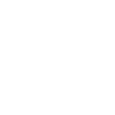 ثلاث كلمات تحوي تاء مربوطة :
التَّرَاكِيبُ اللُّغَوِيَّةُ
أولاً
أسْتَخْرِجْ:
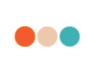 أكمل الجملة الآتية بكلمتين تنتهيان بتاء مربوطة :
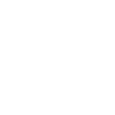 المتنوِّعة
الصَّغيرة
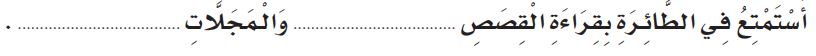 التَّرَاكِيبُ اللُّغَوِيَّةُ
ثانياً
أكمل :
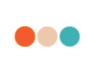 أكمل الجملة الآتية بكلمتين تنتهيان بتاء مفتوحة :
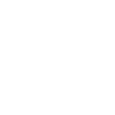 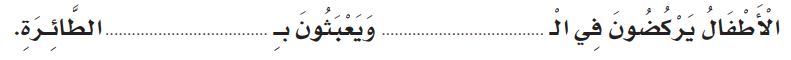 بمحتويات
الممرَّات
التَّرَاكِيبُ اللُّغَوِيَّةُ
ثانياً
أكمل :
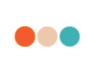 أكمل ما يأتي بكلمات تحوي حروف مد على
 نمط المثال الأول :
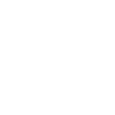 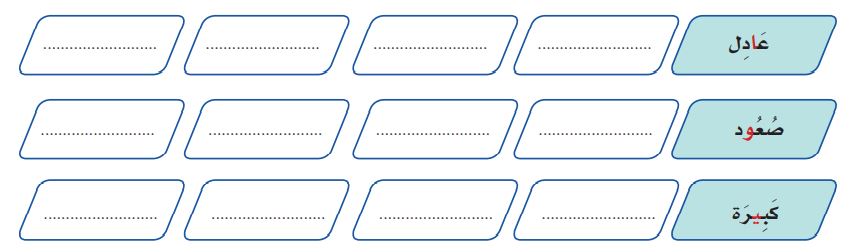 كاتِب
قائِم
قارِئ
نائِم
هُبوط
نُزول
صُمود
قُعود
التَّرَاكِيبُ اللُّغَوِيَّةُ
طويلة
صغيرة
ثانياً
أكمل :
خبيرة
قصيرة
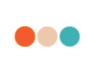 أستخدم إلاّ بالاستفادة من المثال الأول :
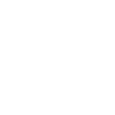 صعد المسافرون إلى الطائرة بهدوء إلا طفلاً
جلس المسافرون على المقاعد إلا امراةً
جهّز أفراد الأسرة حقائبهم الكبيرة إلا عادلاً
الْأَدَاءُ الْقِرَائِيُّ
ثالثاً
أَستَخْدِمُ:
3
2
1
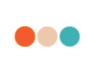 أحول باستخدام ( يمين،  شمال ) مع الاستفادة من 
المثال الأول :
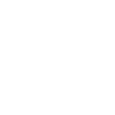 يقفُ فوَّازُ بجوارِ المدرسةِ
يقفُ فوَّاز يمين المدرسةِ
تقفُ الحافلةُ شمال المدرسةِ
التَّرَاكِيبُ اللُّغَوِيَّةُ
ثالثاً
أَستَخْدِمُ:
3
2
1
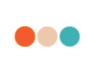 أحول باستخدام ( يمين،  شمال ) مع الاستفادة من 
المثال الأول :
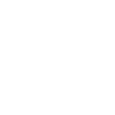 تقفُ نورةُ بجانبِ السيَّارةِ
تقفُ نورة شمال السيَّارة
تقف السيَّارة يمين نورة
التَّرَاكِيبُ اللُّغَوِيَّةُ
ثالثاً
أَستَخْدِمُ:
3
2
1
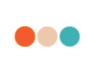 أحول باستخدام ( يمين،  شمال ) مع الاستفادة من 
المثال الأول :
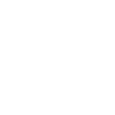 تقفُ السيارةُ قربَ الشَّجرة
تقعُ الشجرةُ يمين السيارة
تقعُ المدرسةُ شمال السيارةِ
التَّرَاكِيبُ اللُّغَوِيَّةُ
ثالثاً
أَستَخْدِمُ:
3
2
1
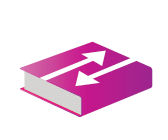 أرتب الأفكار حسب ورودها بالنص ثم أكتبها لأكون 
فقرة :
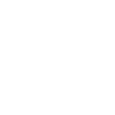 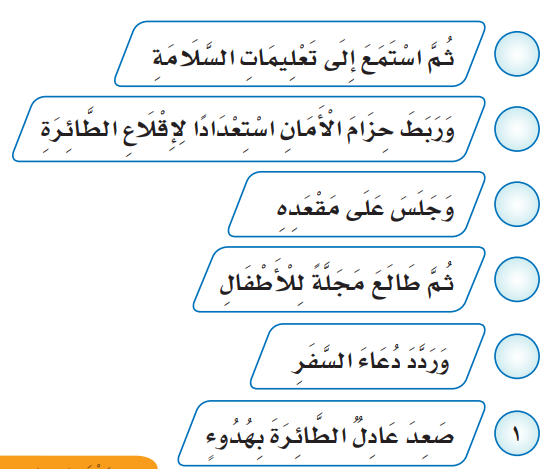 4
62%
3
80%
التَّعْبِير
2
55%
أولاً
أُعَبِّر:
6
55%
5
95%
انتهى الدرس